Презентация опыта работы воспитателя МБДОУ Детский сад  № 31 Краснодарского края Отрадненского района станицы Попутной Мальцевой Елены Юрьевны 
На тему «Развитие художественно- творческих способностей детей старшего дошкольного возраста»
Девиз моей работы:
Я слышу- и  забываю ,
 Я вижу- и запоминаю,
 Я делаю- и понимаю!
Цели моей работы:
- Развитие творческих способностей детей и их сплоченного коллектива через воспитание трудолюбия, усидчивости, терпимости и взаимопомощи;
-Познакомить и увлечь детей разнообразием материалов для творчества;
- воспитание любви и уважения к своему труду и труду взрослого человека, любви к родному краю и себе.
Основные задачи:
- обучить конкретным трудовым навыкам;- обучить детей безопасным приёмам      работы с различными инструментами;
-формировать интерес к  декоративно - прикладному искусству;
- формировать эстетический  и            художественный вкус; 
- Поощрять фантазию и изобретательность детей.
Актуальность  моей работы заключается в том, что она предоставляет возможность осуществлять индивидуальный подход к каждому ребёнку, раскрывать его личностные задатки, прививать любовь к народному творчеству, развивать художественно-эстетический вкус.
   Новизна  заключается в «погружении» в мир поделок: занятия состоят из теории,  а на завершающем этапе – изготовлении изделия.
Принципы работы:
- цикличность. Этот принцип помог мне правильно спланировать работу.  
-Систематичность и последовательность. Такие принципы помогли построить циклы по определённой последовательности. 
 - Принцип гумманизации педагогического процесса, в основе которого лежит убеждённость в возможностях каждого ребёнка.
 - Принцип индивидуализации развития. 
- Принцип координации подходов к обучению и воспитанию в условиях детского сада и семьи.
В работе с детьми использую различные формы:
-индивидуальные, 
     - групповые,
     -коллективные.
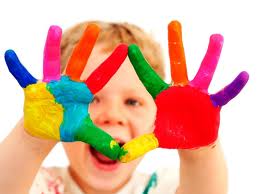 Сотрудничество с семьей строим по следующим направлениям:
вовлечение семьи в образовательный процесс, организованный дошкольным учреждением.
При работе в данном направлении использую различные приемы и формы: дни открытых дверей; организация выставок - конкурсов, поделки для которых изготавливаются совместно родителями и детьми; привлекаем их к участию в праздниках, театральных спектаклях, к изготовлению костюмов. Все это помогает сделать их своими союзниками и единомышленниками в деле воспитания детей. 
повышение психолого-педагогической культуры родителей осуществляется через родительские собрания и конференции, консультации. Оформляю папки - передвижки, выпускают информационные листы для родителей.
обеспечение единства воздействий детского сада и семьи в вопросах художественно-эстетическом развитии воспитанников;
работа с солёным тестом
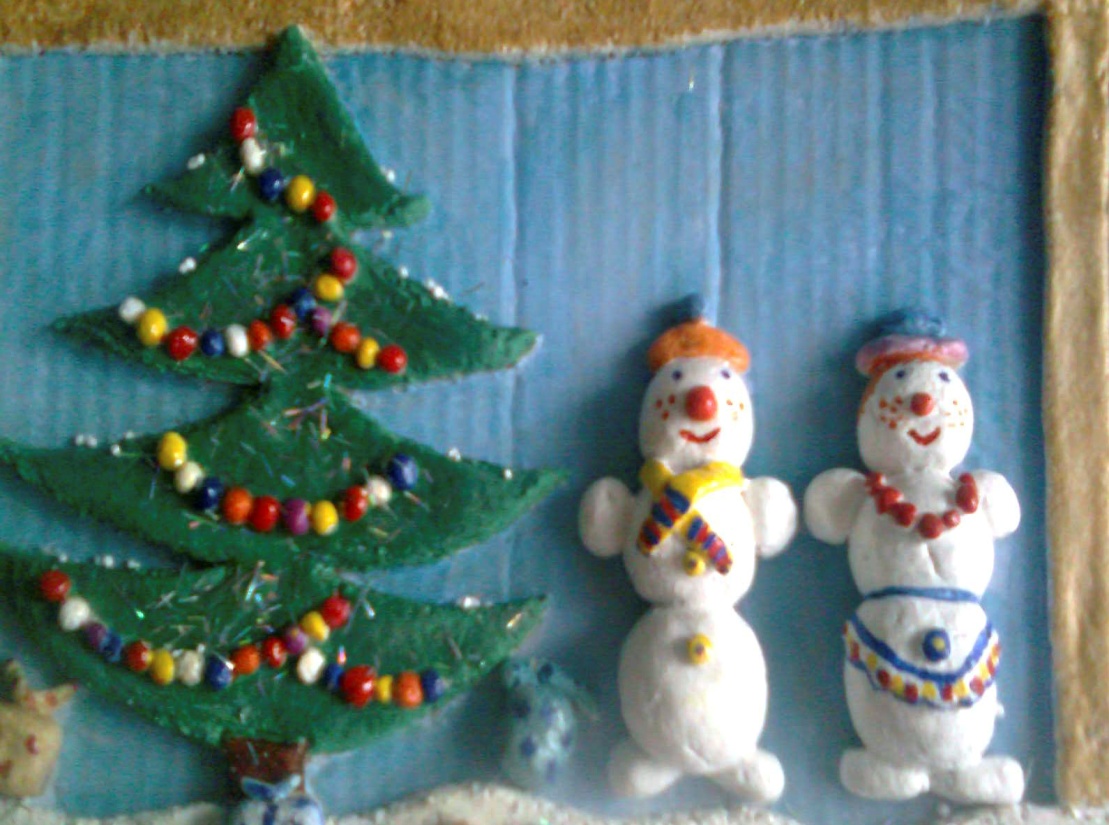 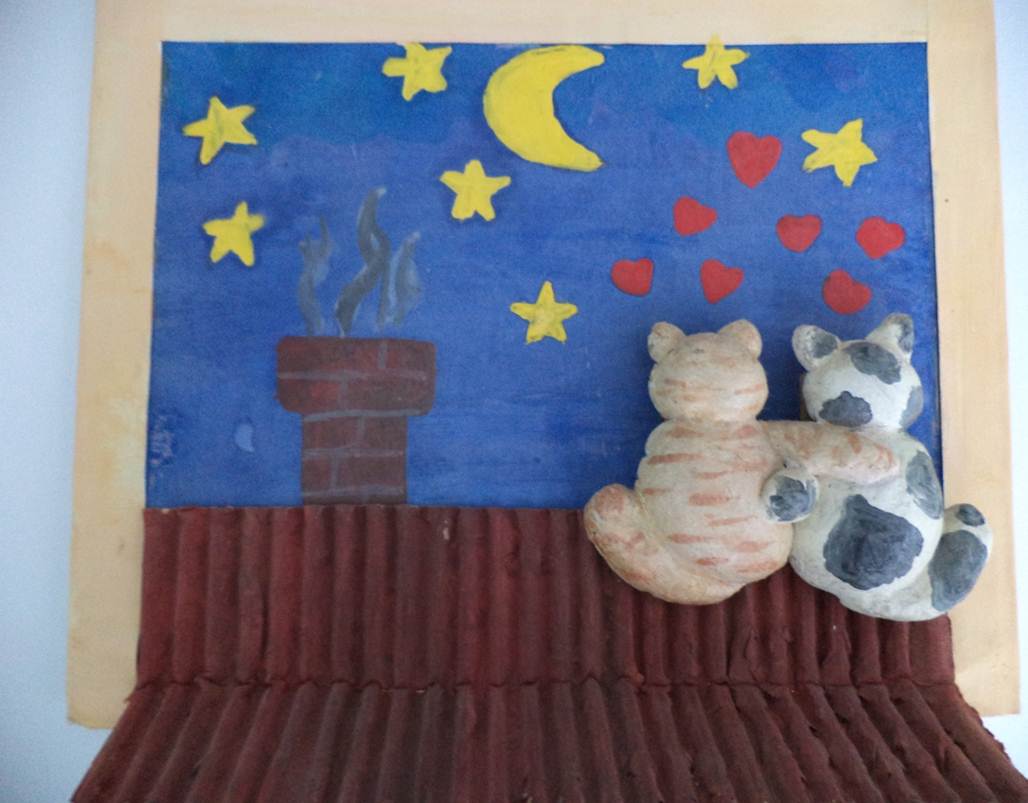 работа с бумагой и картоном
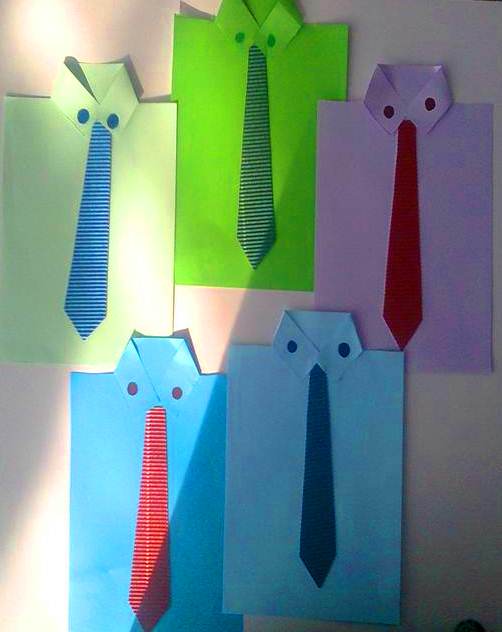 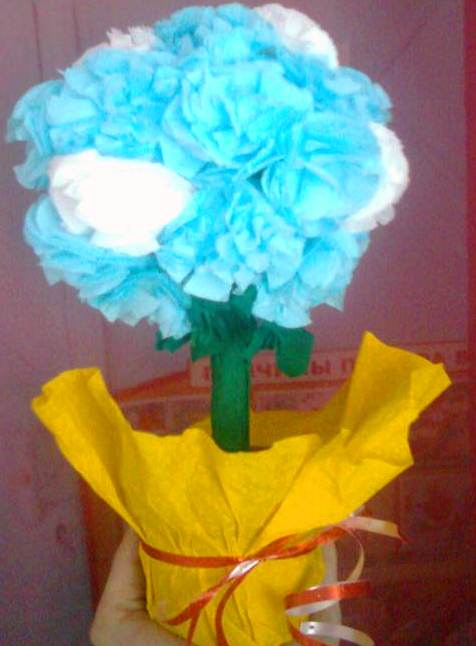 с природным материалом,
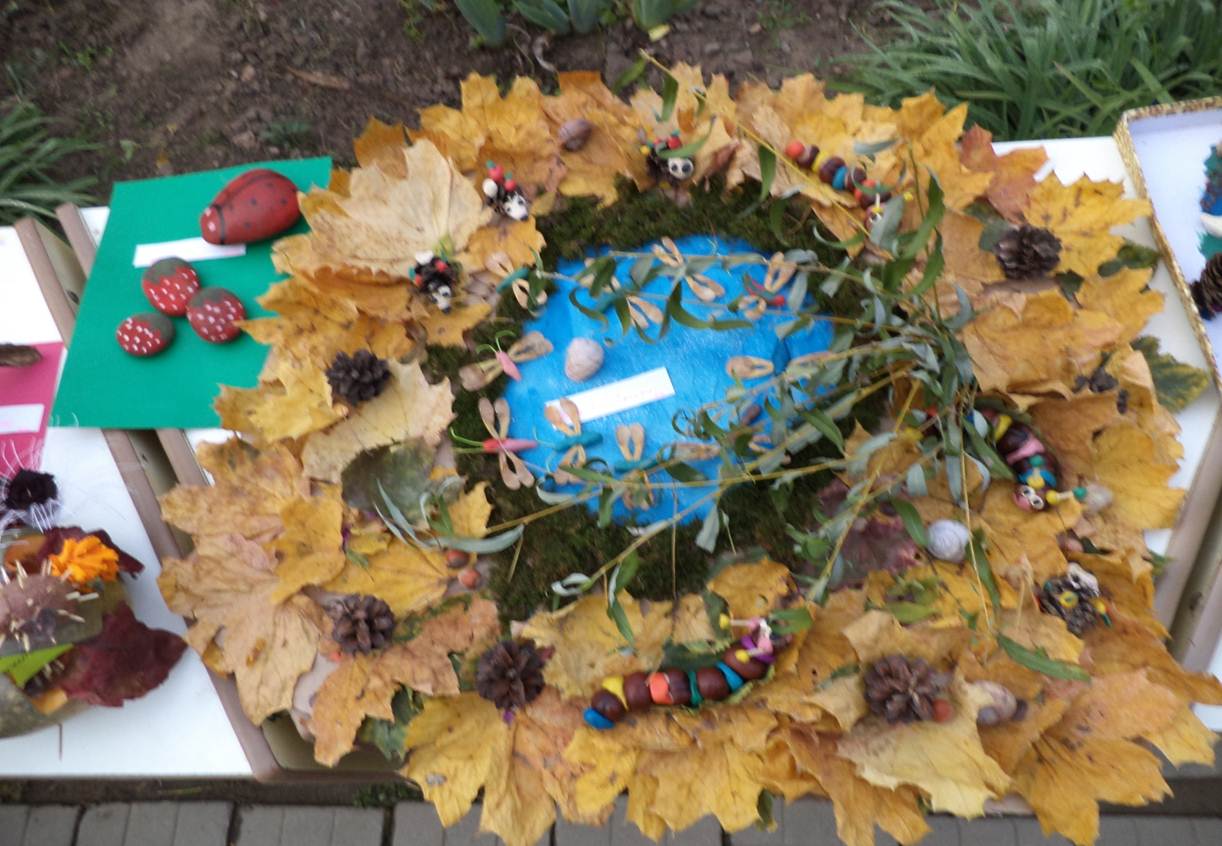 работа с нитками и тканью
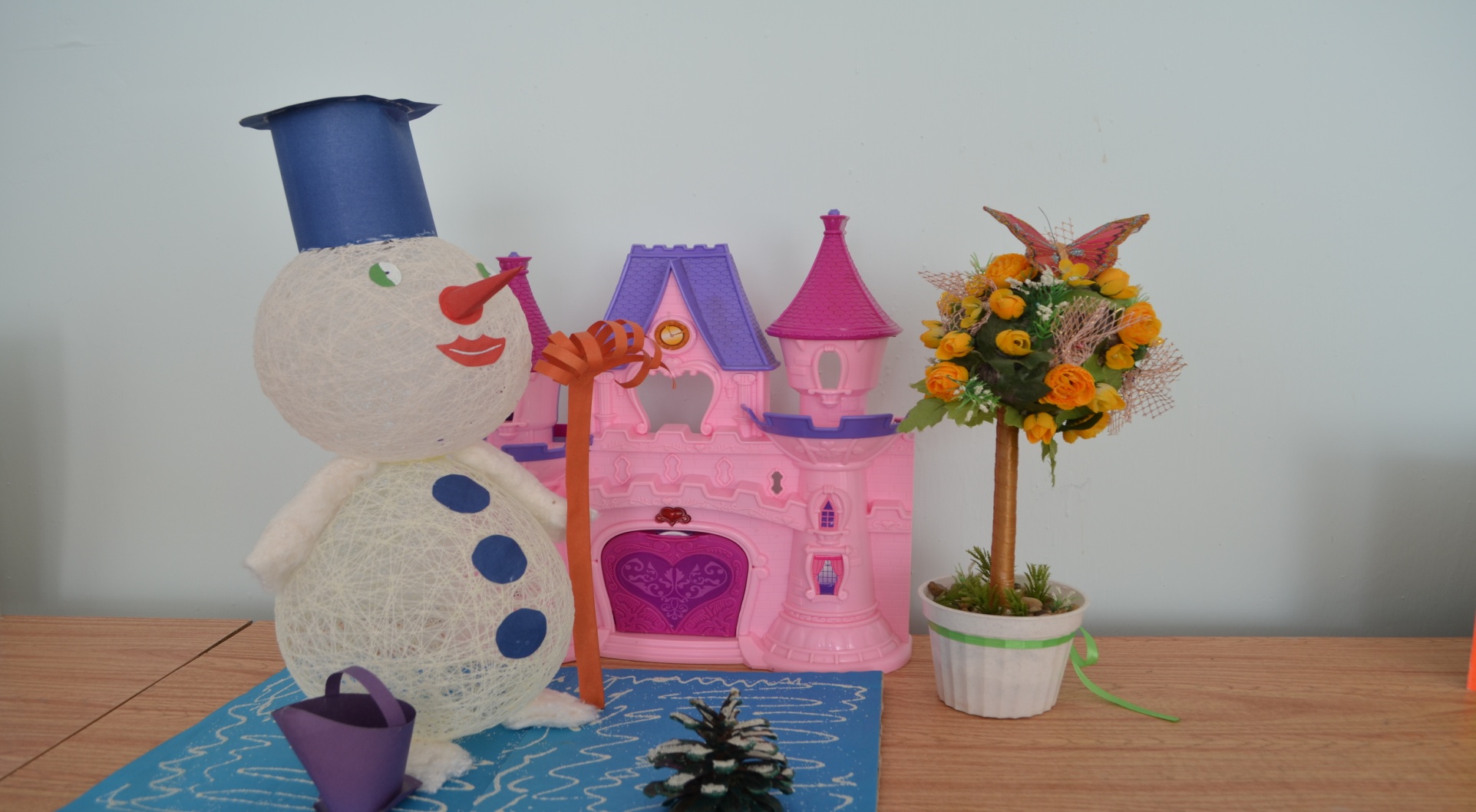 работа с бросовым материалом
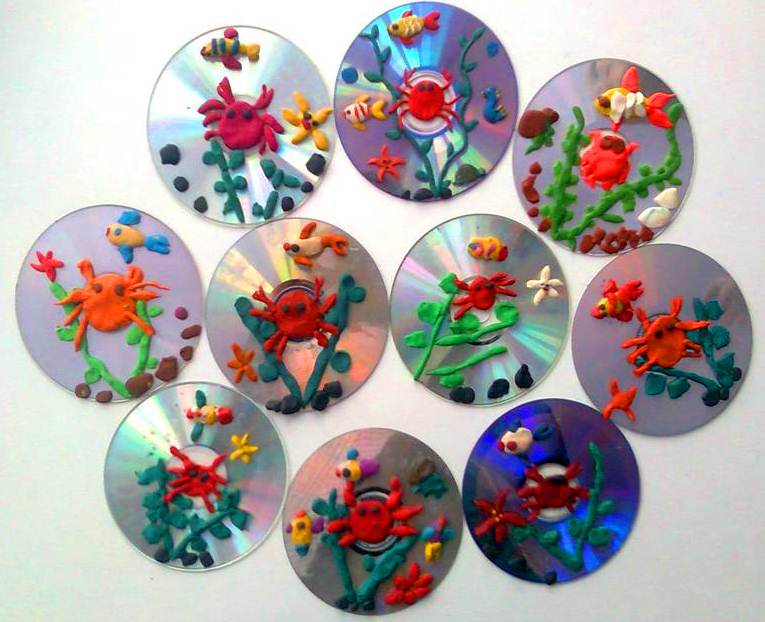 работа с бисером
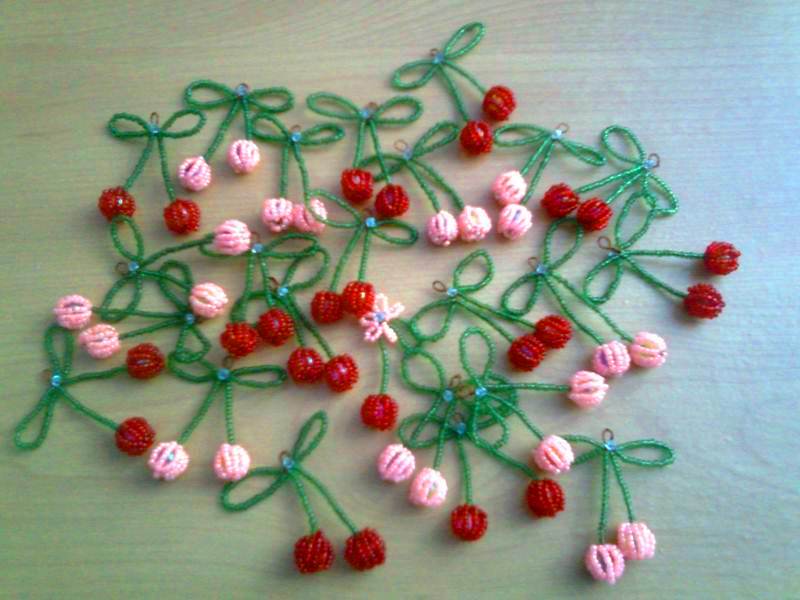 Ожидаемые результаты
-   учебно – познавательного интерес к декоративно – прикладному творчеству, как одному из видов изобразительного искусства;
- чувство прекрасного и эстетические чувства на основе знакомства с мультикультурной картиной  современного мира; 
-  навык самостоятельной работы  и работы в группе при выполнении практических творческих работ;
-  ориентации на понимание причин успеха в творческой деятельности;
- способность к самооценке на основе критерия успешности деятельности; 
- заложены основы социально ценных личностных и нравственных качеств: трудолюбие, организованность, добросовестное отношение к делу, инициативность, любознательность, потребность помогать другим, уважение к чужому труду и результатам труда, культурному наследию.
- выбирать художественные материалы, средства художественной выразительности для создания творческих работ. Решать художественные задачи с опорой на знания о цвете, правил композиций, усвоенных способах действий
Оценка  планируемых результатов освоения программы
Система отслеживания и оценивания результатов обучения детей  проходит через участие их в выставках,  конкурсах, фестивалях, массовых мероприятиях, создании портофолио. 
Выставочная деятельность является важным итоговым этапом занятий
Выставки могут быть:
однодневные - проводится в конце каждого задания с целью обсуждения; 
постоянные  - проводятся в помещении, где работают дети;
тематические - по итогом изучения разделов, тем;
итоговые – в конце года организуется выставка практических работ учащихся, организуется обсуждение выставки с участием педагогов, родителей, гостей.
«Истоки творческих способностей  и дарований детей на кончиках их пальцев.От пальцев, образно говоря, идут тончайшиеручейки, которые питают источник творческой мысли. Другими словами: чем больше мастерства в детской ладошке, тем умнее ребенок».Сухомлинский В.А.
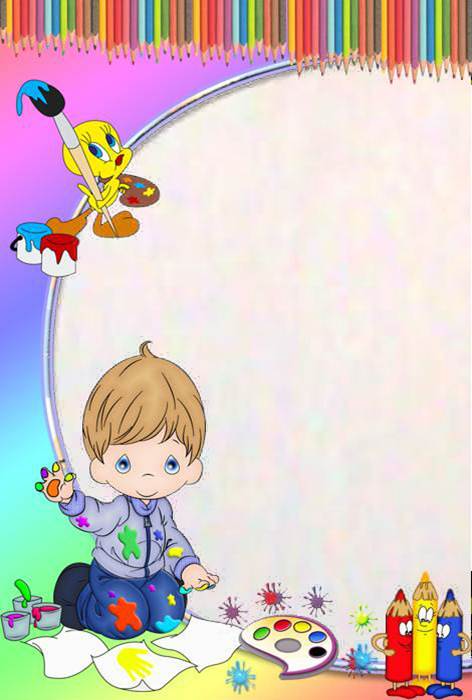 Спасибо за внимание!